Проектная работа «Генеалогическое дерево»
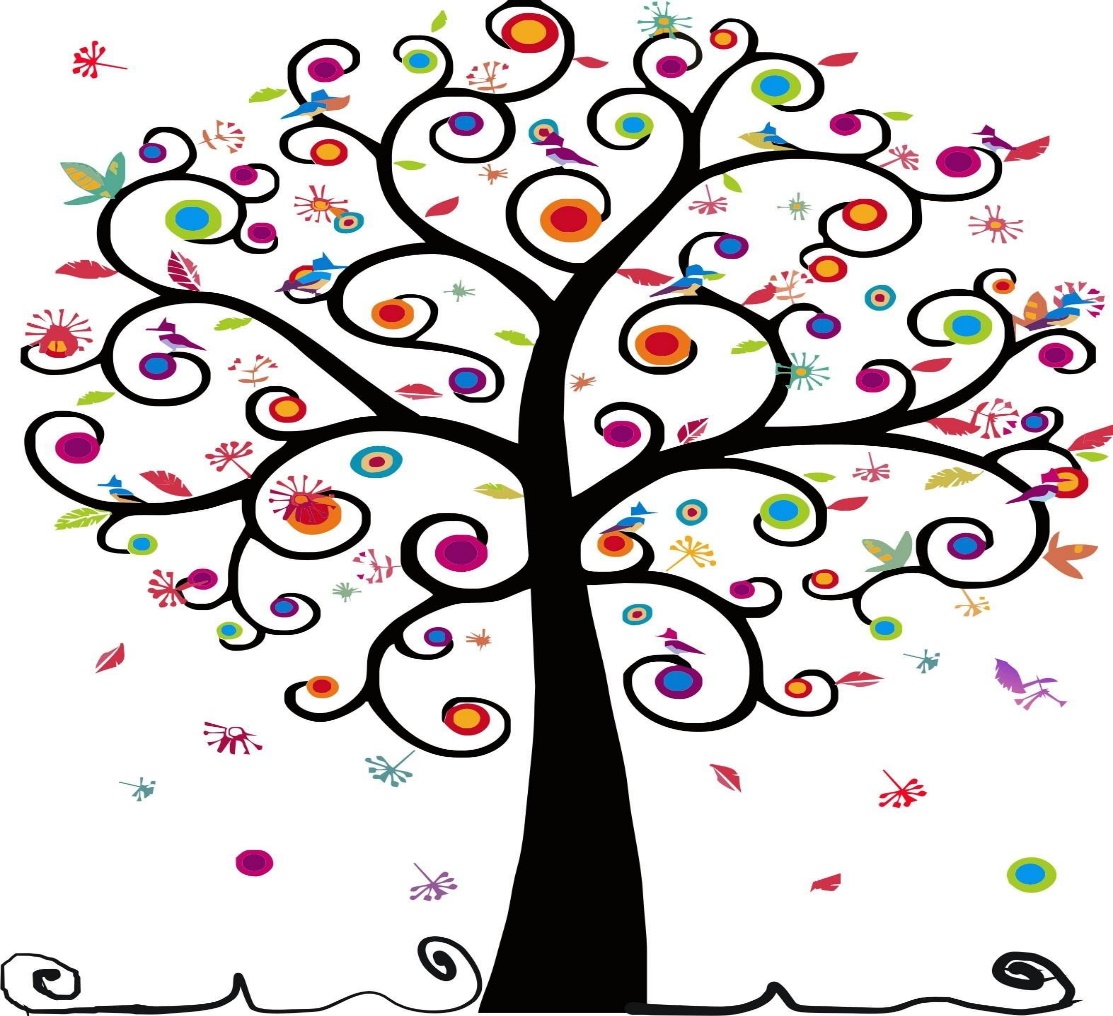 Автор:                                                                                           Шестаков Дмитрий                                                                                              д/сад № 439
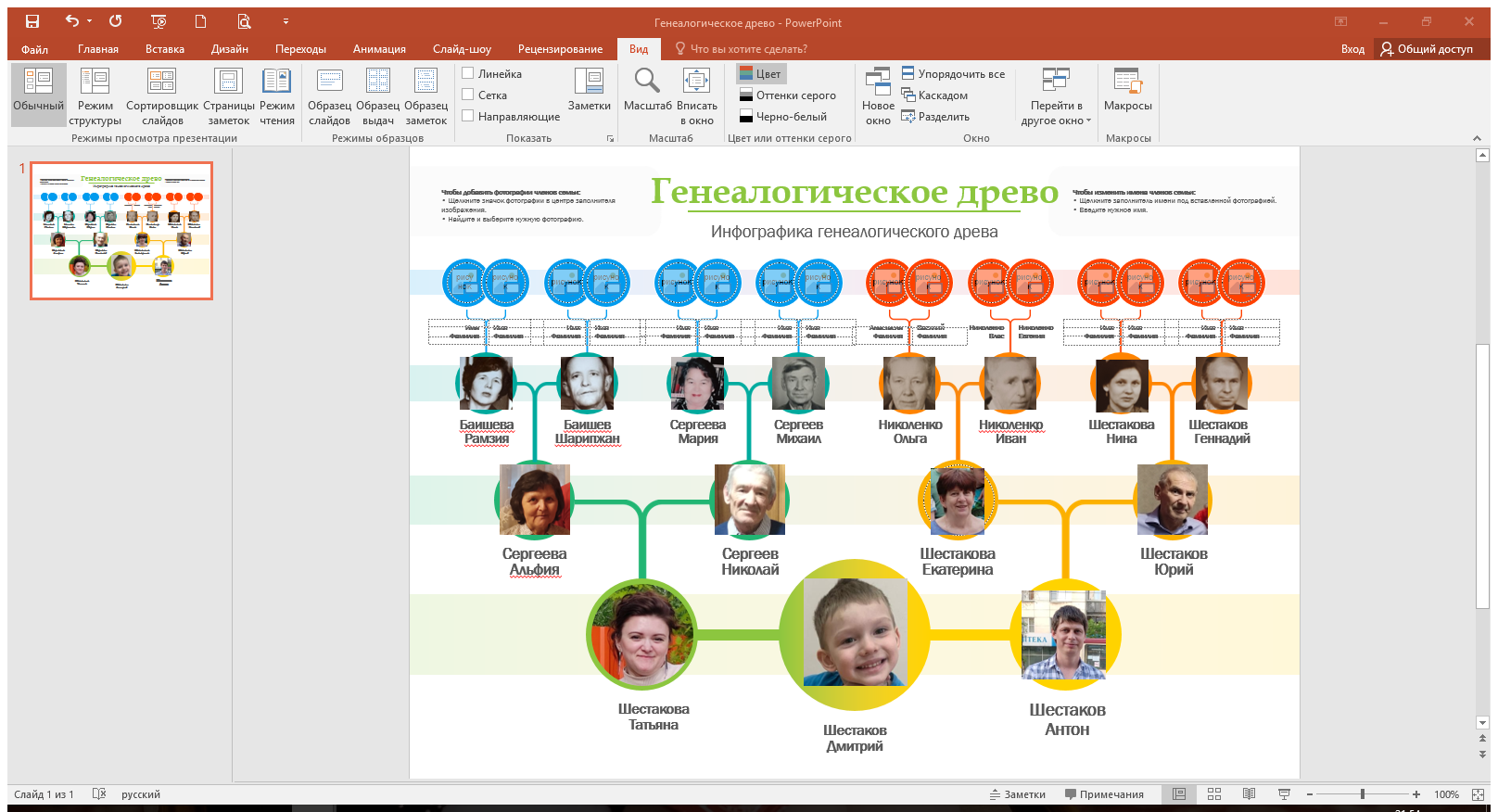 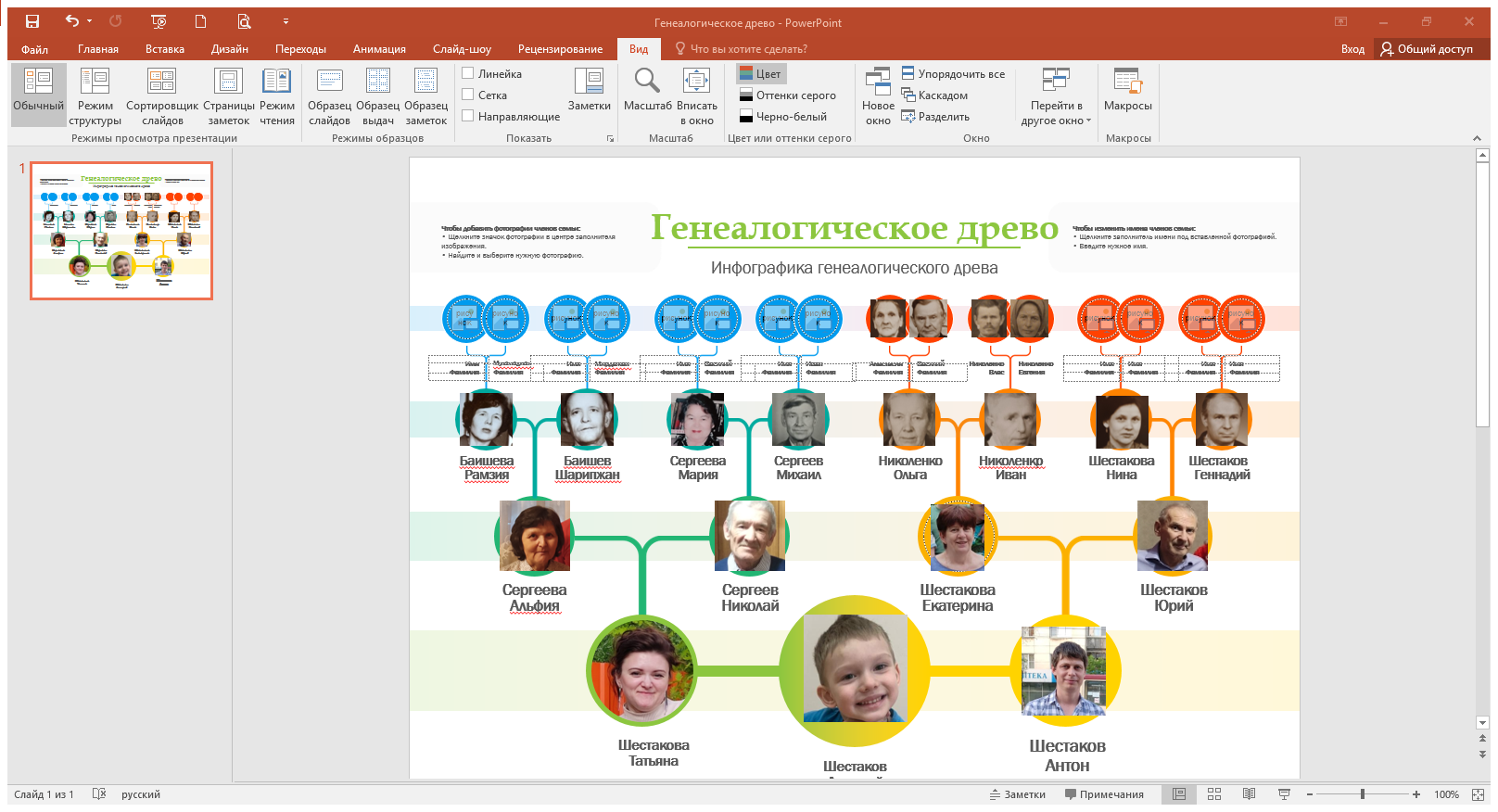